Детский кукольный театр «Добрята»
МБУ «Городской Дворец культуры»
Наш коллектив из ГДК
Нас ласково зовут «Добрята»
Малоизвестны мы пока,
Но полюбили нас ребята
За то, что радость мы несём,
Добро роняем в душу.
Хотят увидеть нас, послушать.
Мечтаем, чтоб на фестивале
Ещё получше нас узнали.
Детский кукольный театр «Добрята»
ОСНОВАН в 2006 году
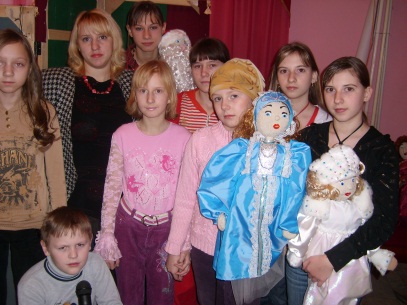 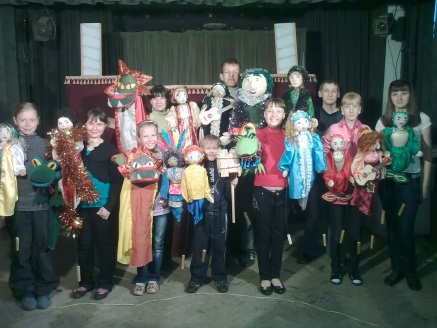 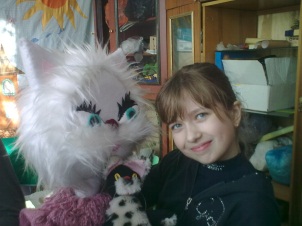 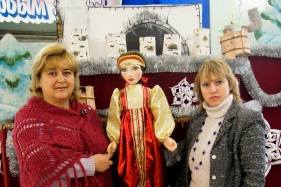 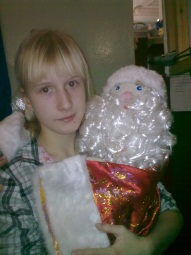 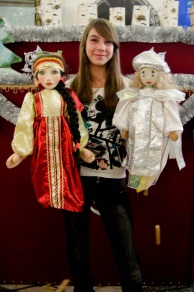 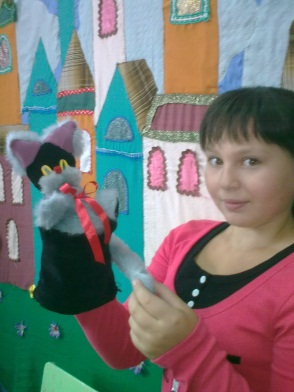 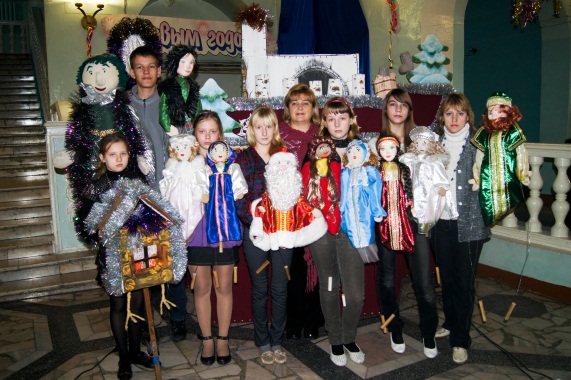 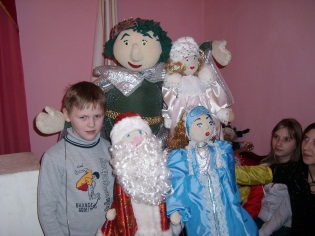 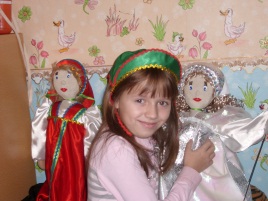 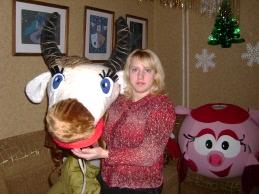 Наши постановки
2006-2007   «Три поросёнка» спектакль
2007-2008   «Новогодняя шоу-программа Великого Лягушонка Кваки »
                     «Там, на неведомых дорожках….» спектакль
2008-2009   «Всё делай так, как велит дорожный знак» спектакль
                      «Волшебное зеркало» спектакль
2009-2010    «Волшебное зеркало Деда Мороза» Новогодняя шоу-программа 
                            «Пять желаний» спектакль
2010-2011      «Хоровод Снегурочек» новогодняя шоу-программа
                            «Сказки Великого Лягушонка Кваки»  шоу-программа
2011-2012     «По-щучьему велению…» новогодняя шоу-программа
                     «Часы с кукушкой» спектакль
Наши постановки
2011-2012     «По-щучьему велению…» новогодняя шоу-программа
                     «Часы с кукушкой» спектакль
20012-2013    «Дед мороз interneshihal» новогодняя шоу-программа
Наши награды
«Там, на неведомых дорожках…»  Г.И. Мухина спектакль по мотивам русских народных сказок
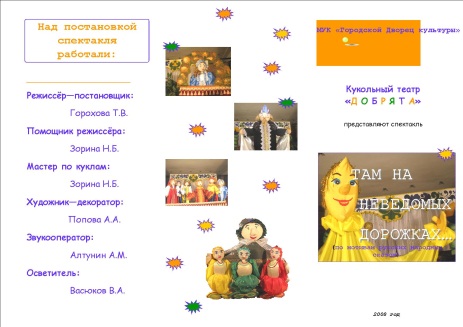 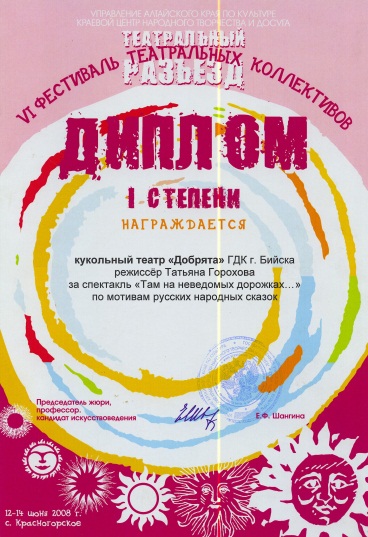 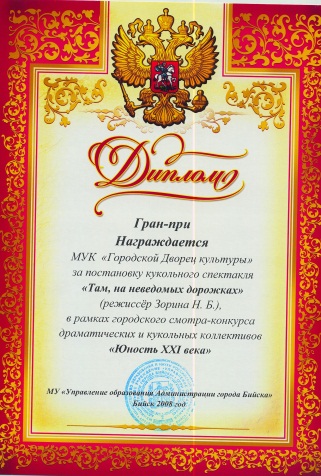 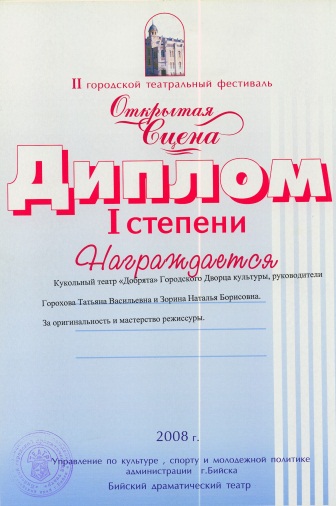 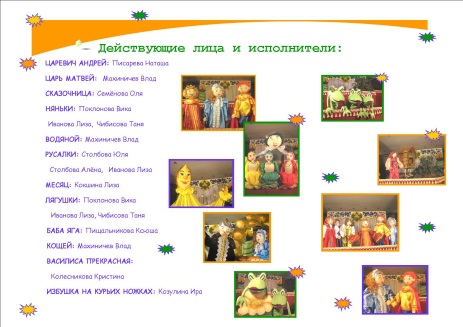 Наши награды
«Пять желаний»   И.Ковылина
пьеса в стихах по мотивам русской народной сказки «По-щучьему веленью…»
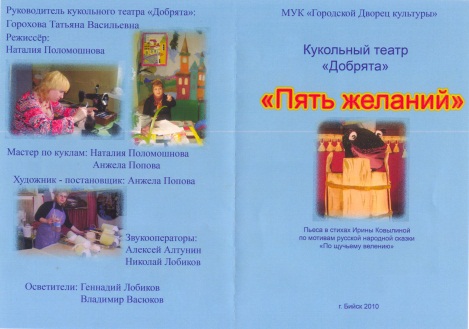 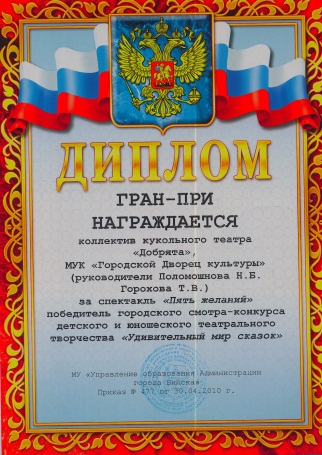 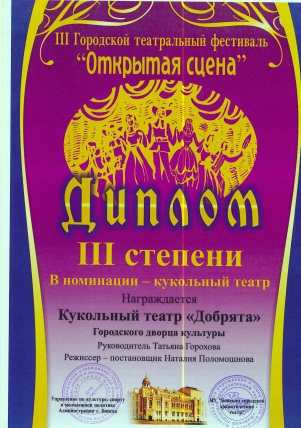 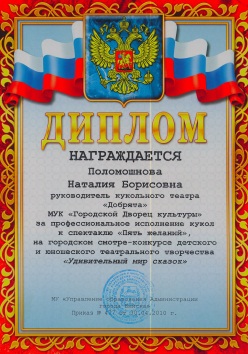 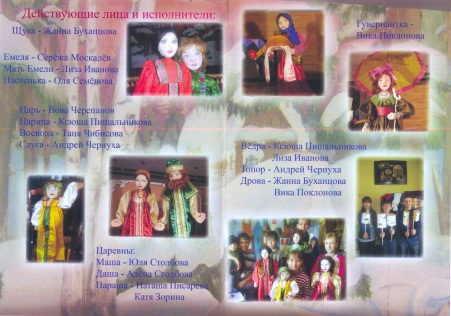 Наши награды
«Часы с кукушкой»  С. Прокофьева
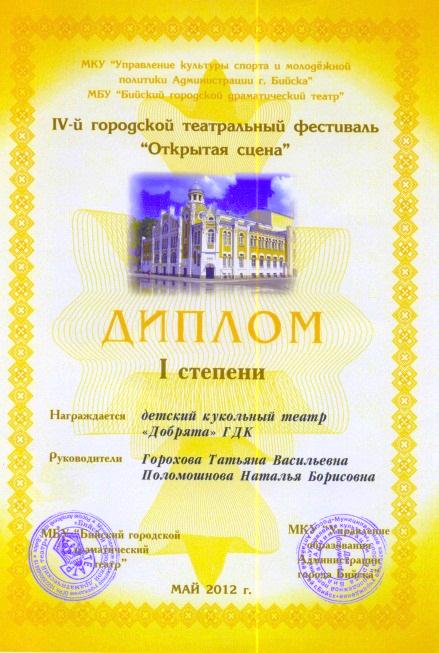 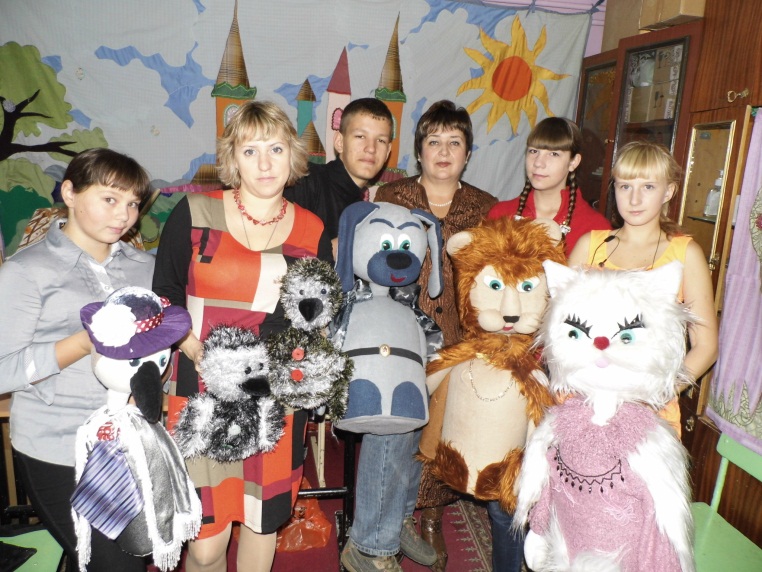 Кукольное шоу «сказки великого лягушонка кваки»
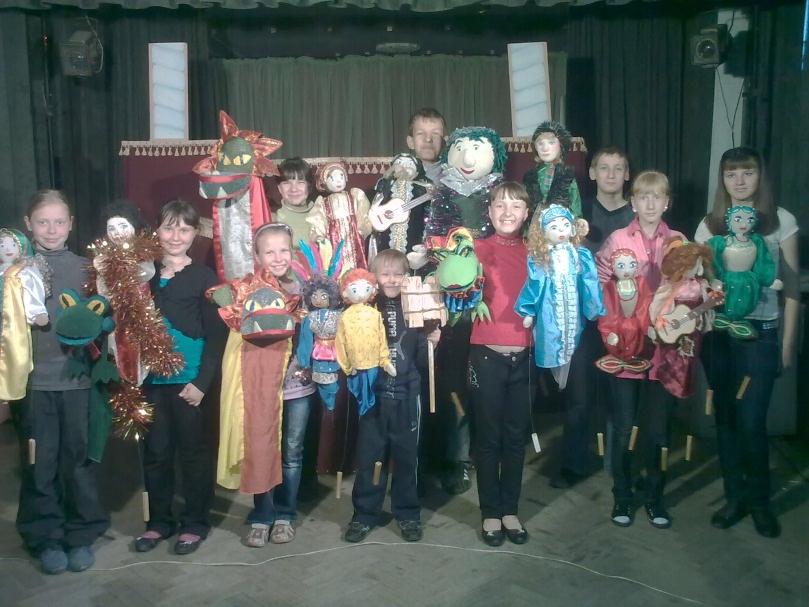 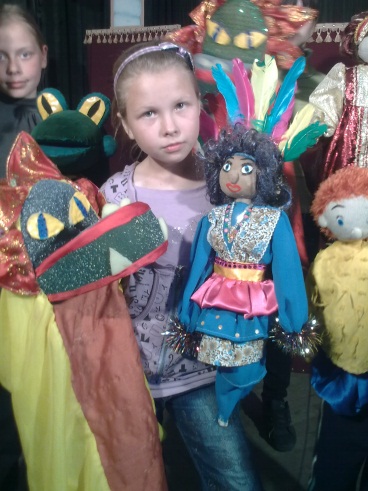 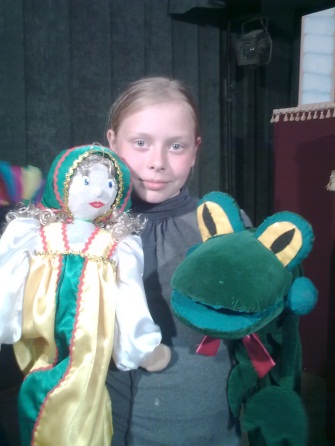 Кукольное шоу «сказки великого лягушонка кваки»
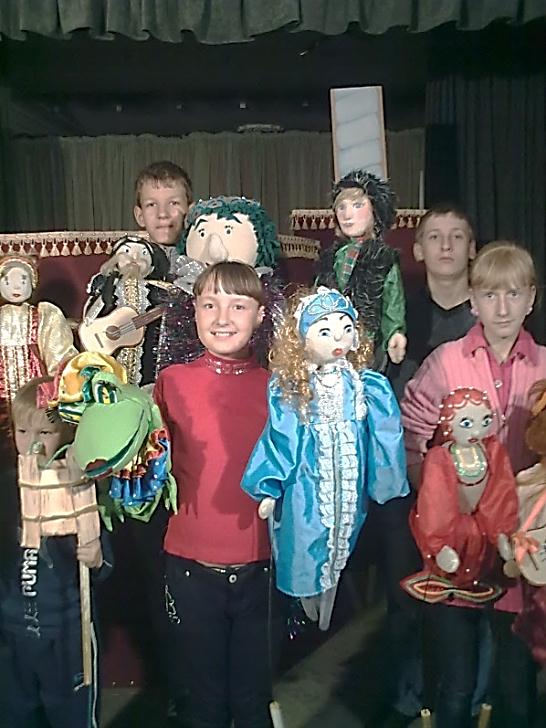 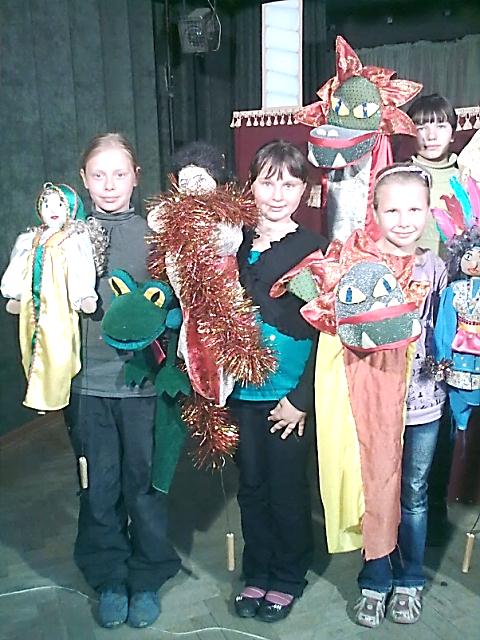 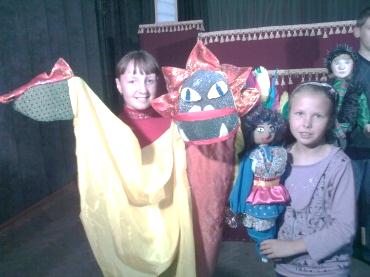 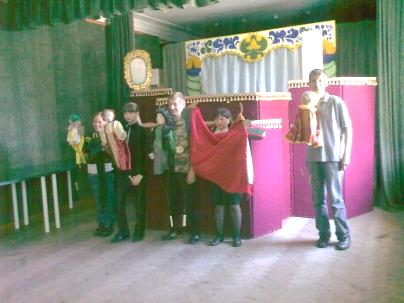 «новогодняя шоу-программа великого лягушонка кваки»
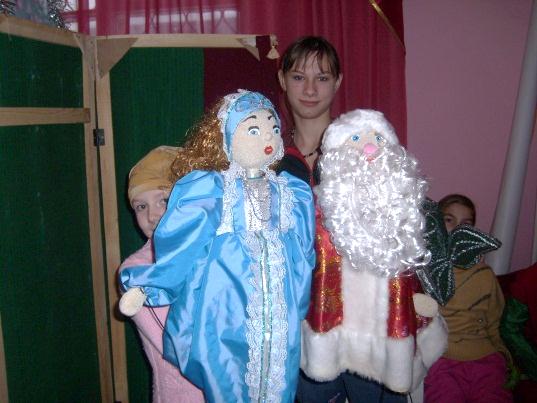 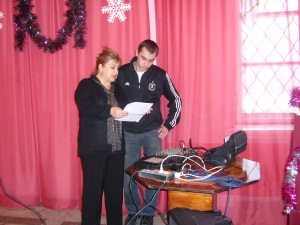 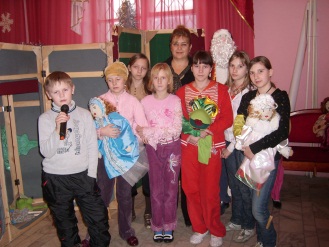 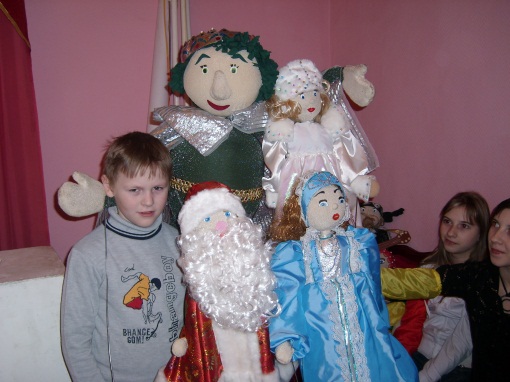 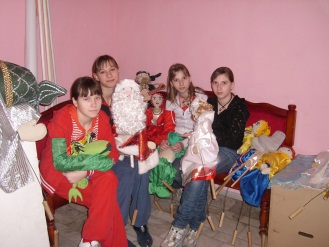 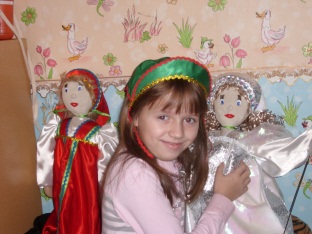 новогодняя шоу-программа«по-щучьему велению…»
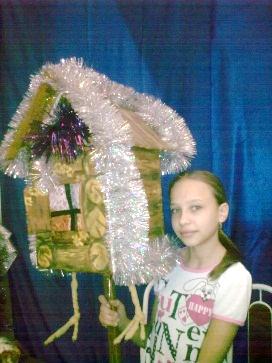 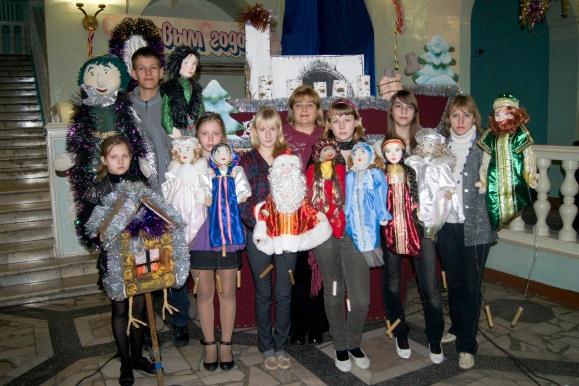 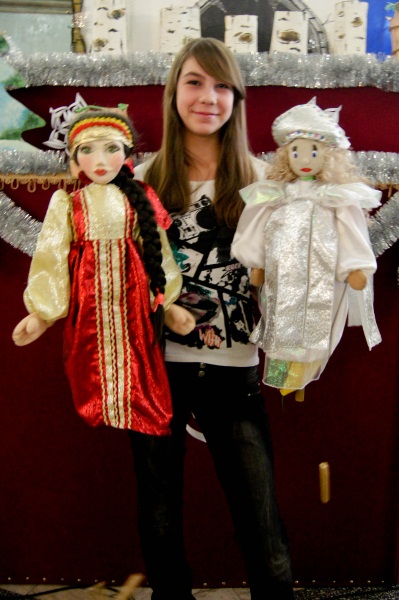 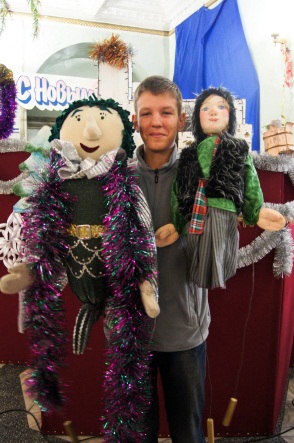 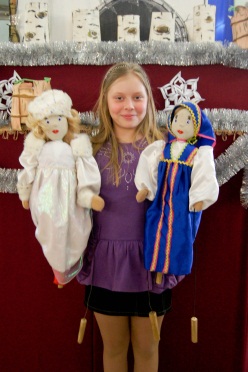 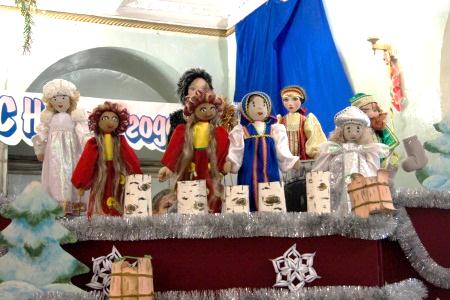 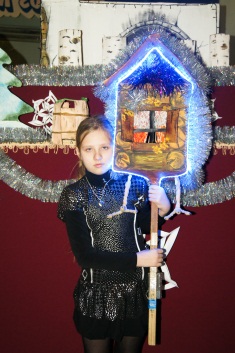 «часы с кукушкой»
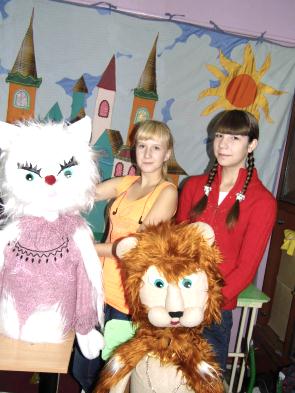 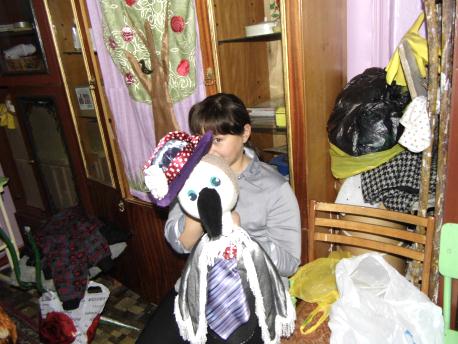 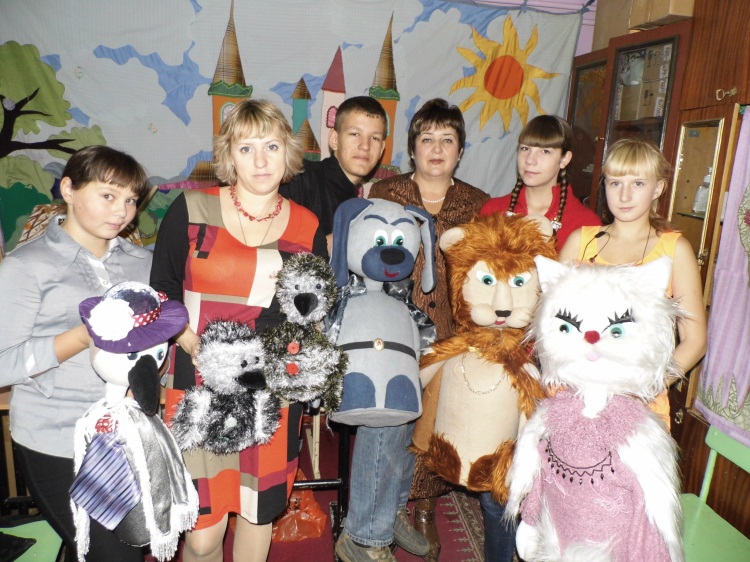 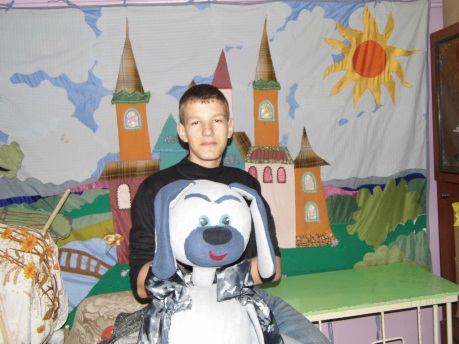 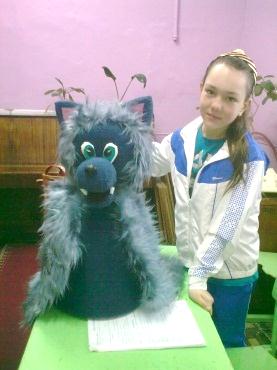 «часы с кукушкой»
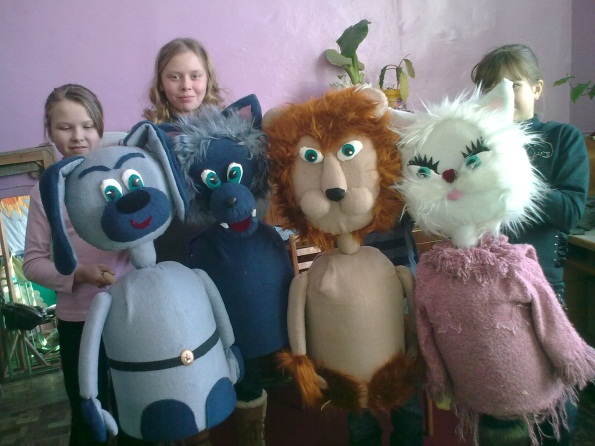 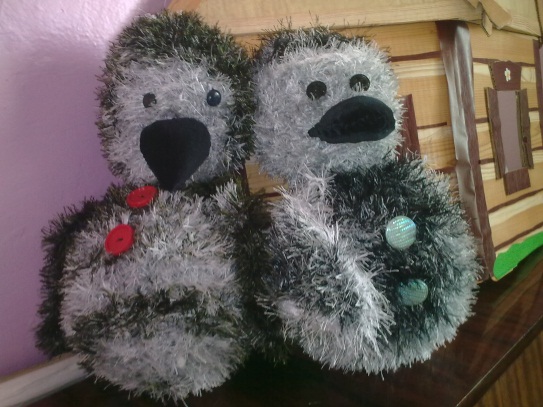 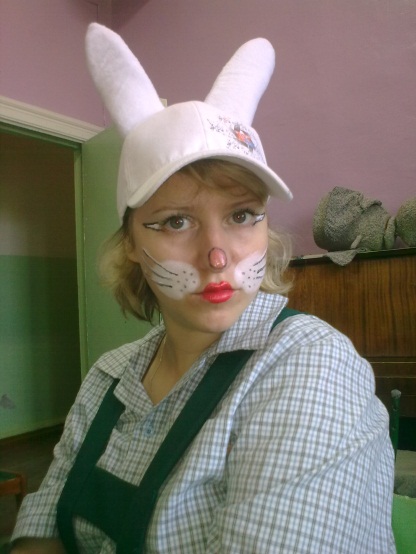 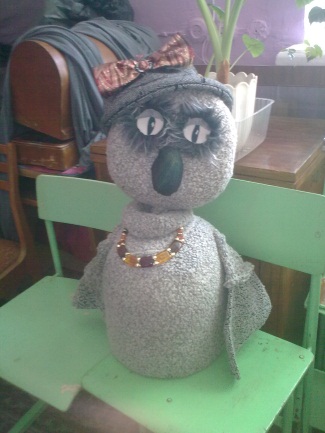 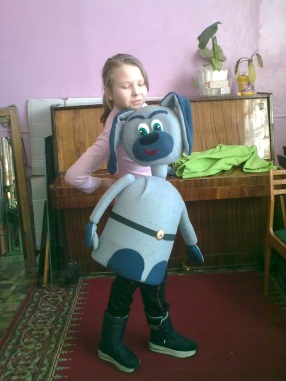 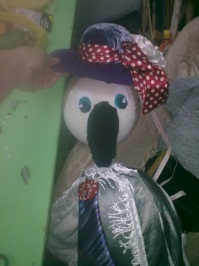 новогодняя шоу-программа«дед мороз interneshihal»
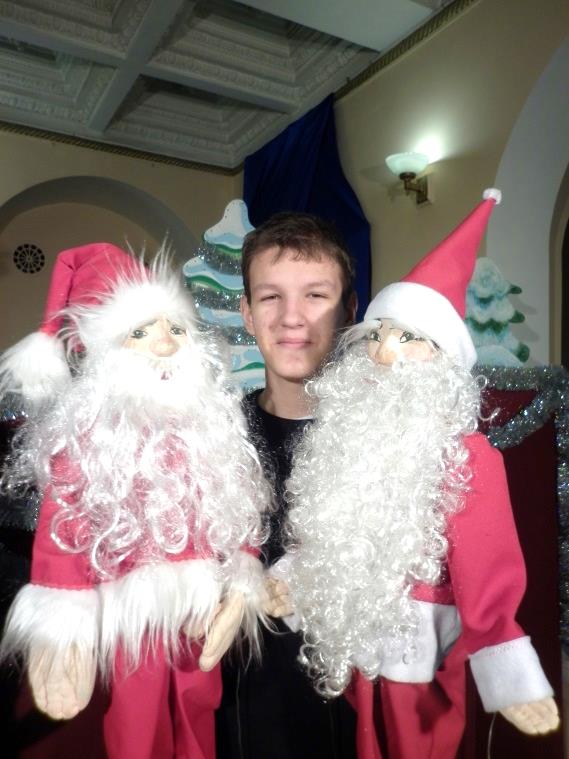 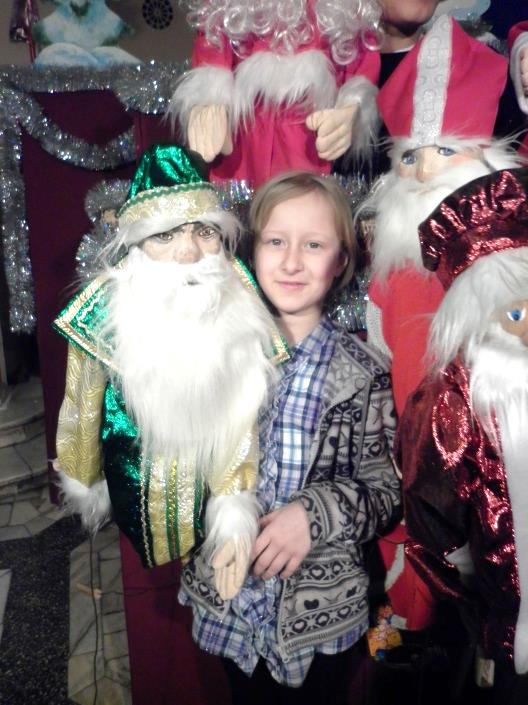 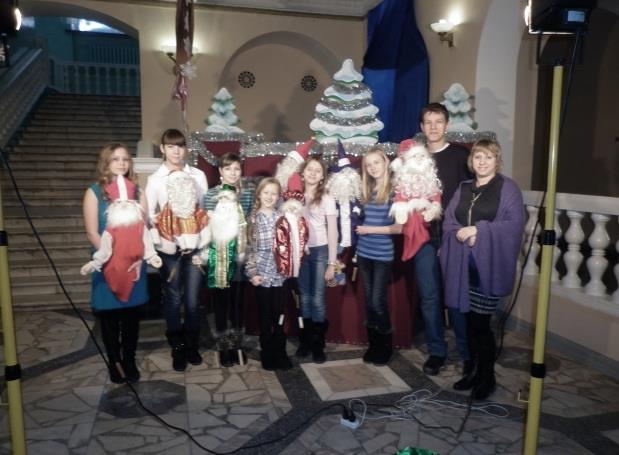 новогодняя шоу-программа«дед мороз interneshihal»
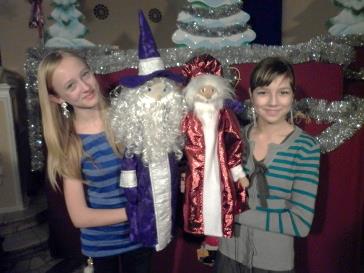 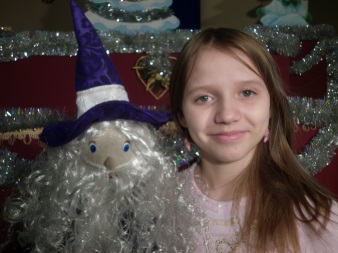 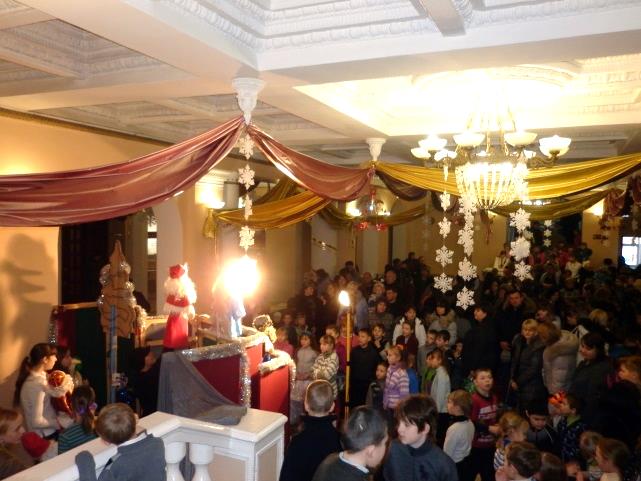 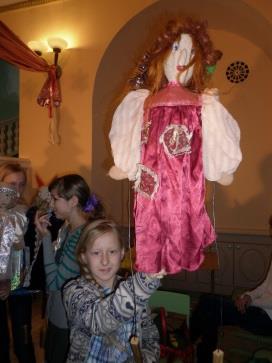 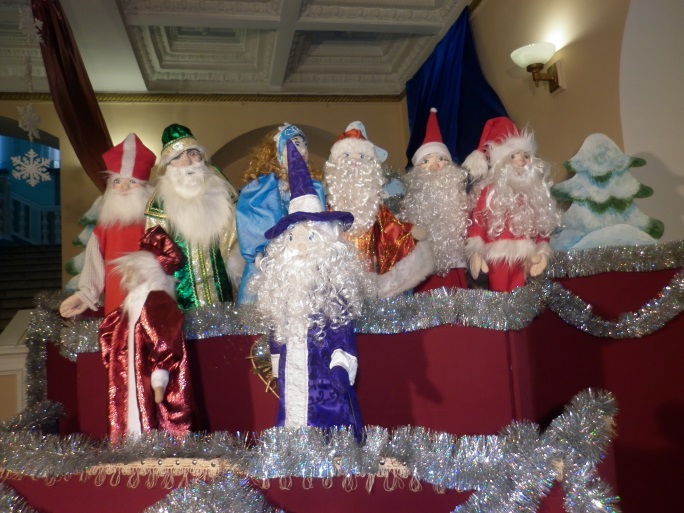 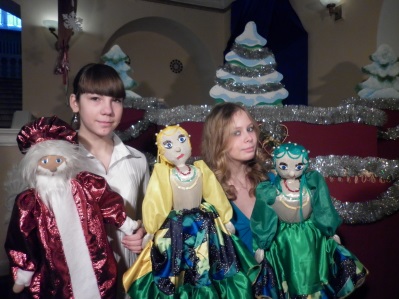 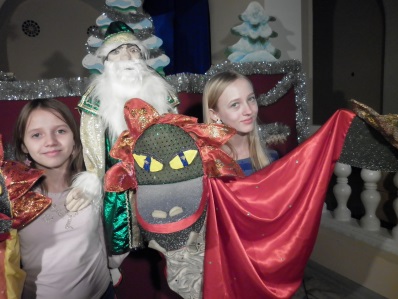 Кукольная Мастерская «умелые руки»
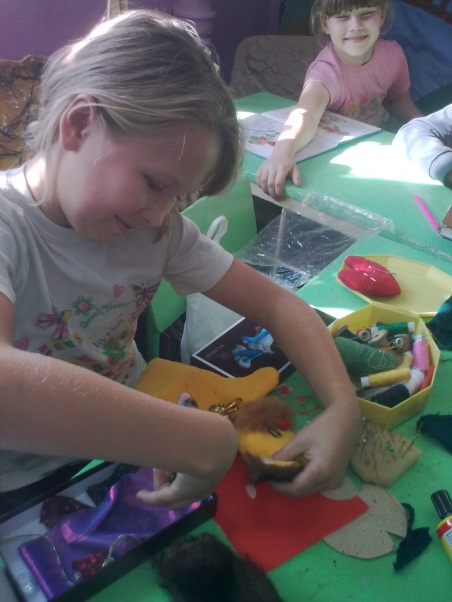 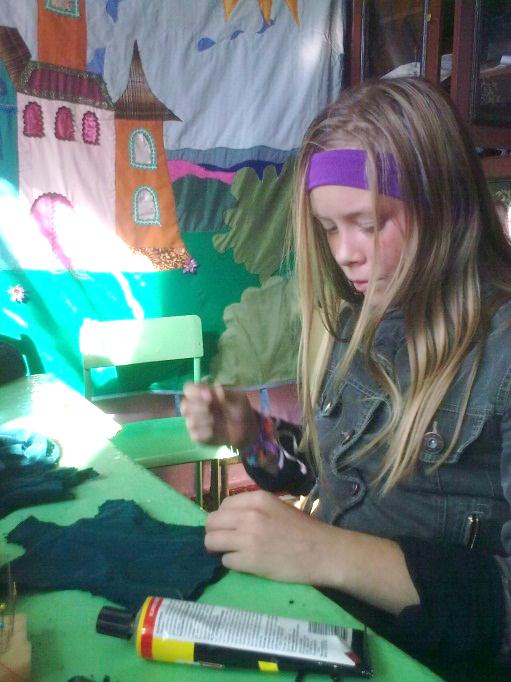 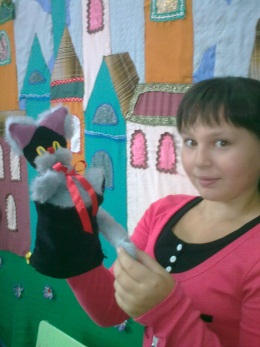 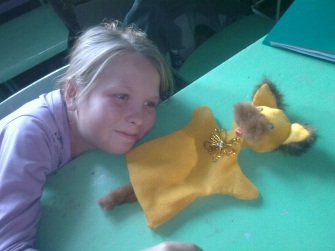 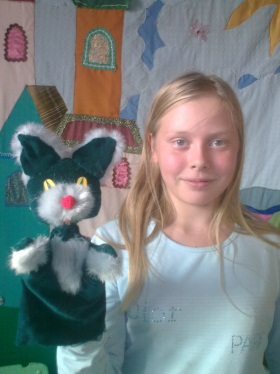 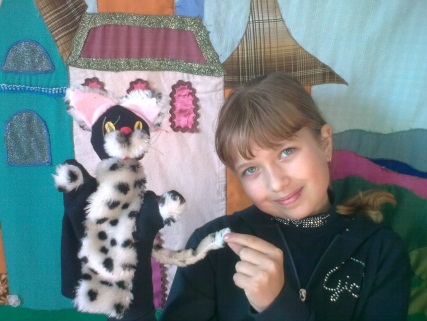 Наши юные артисты
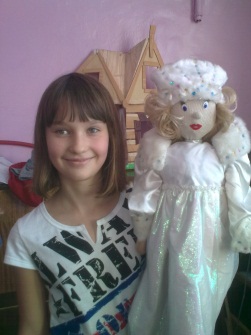 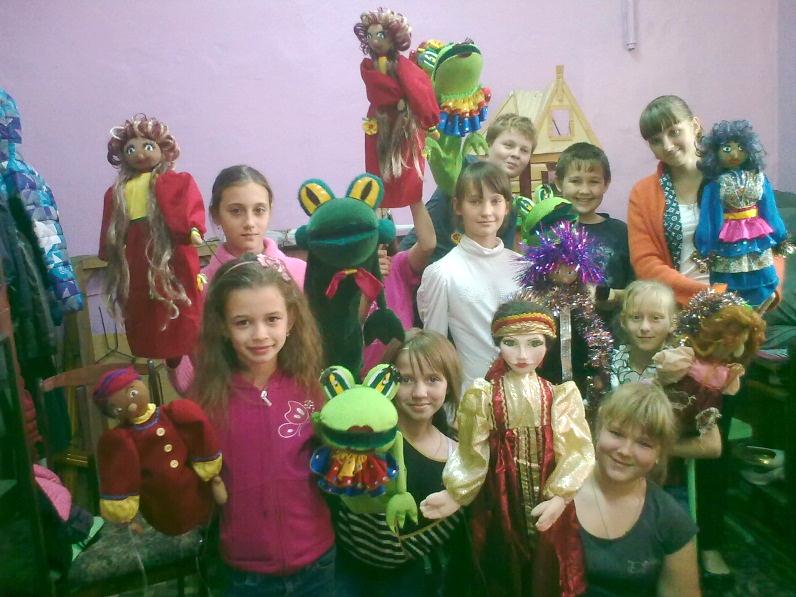 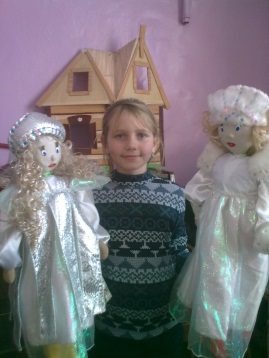 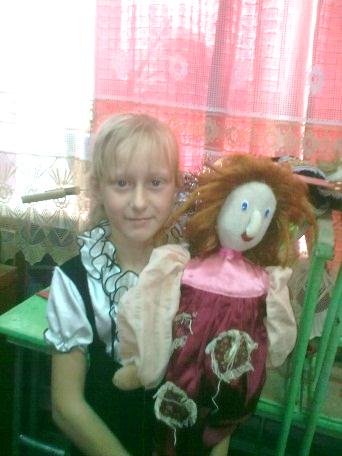 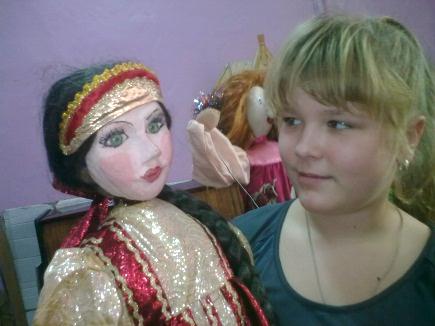 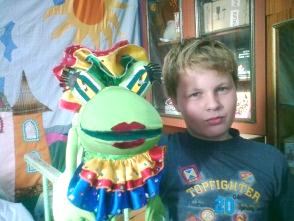 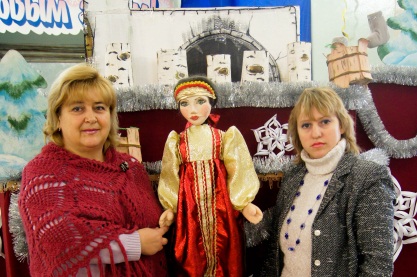 руководители
Руководитель театра, педагог по сценической речи – Горохова Татьяна Васильевна
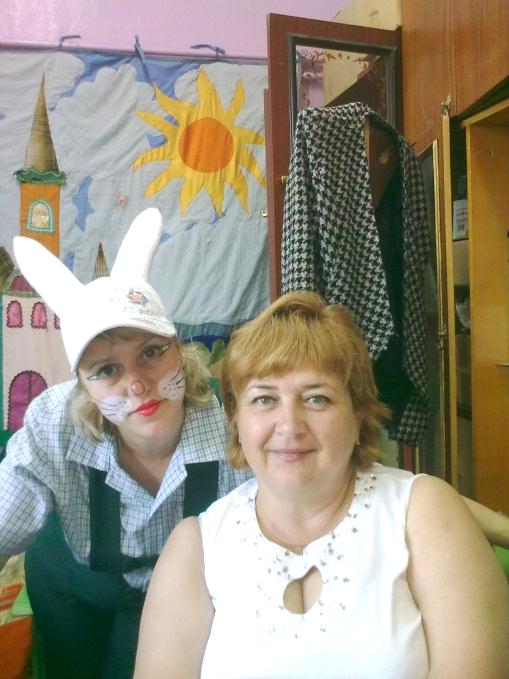 Режиссёр-постановщик, мастер по куклам, руководитель творческой мастерской «Умелые руки» - педагог дополнительного образования 
Поломошнова Наталия Борисовна
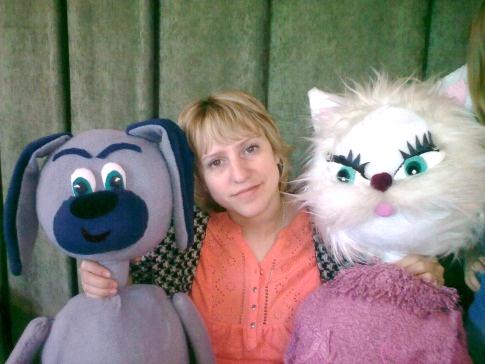 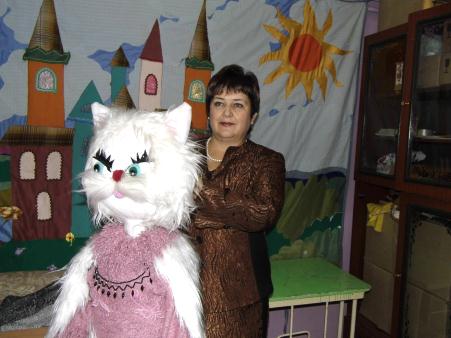 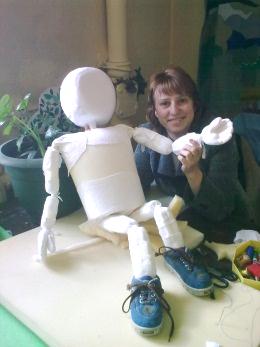 Рабочий момент
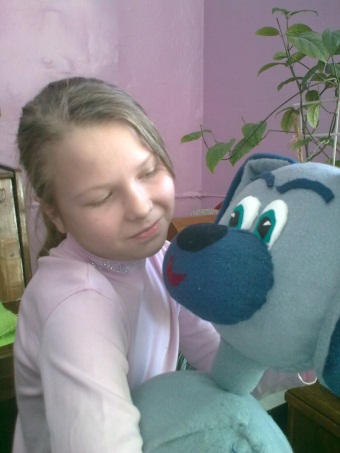 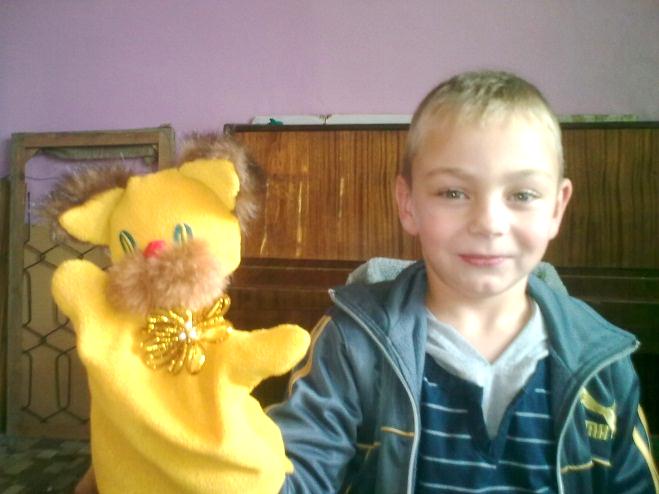 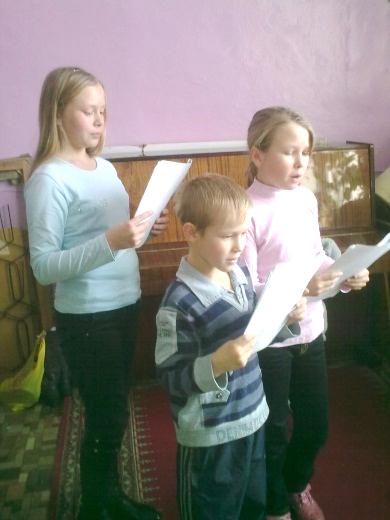 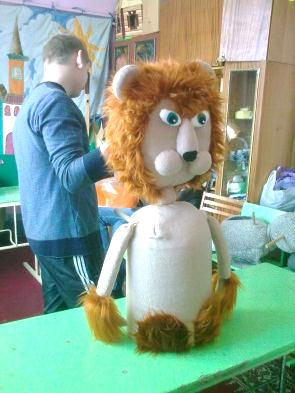 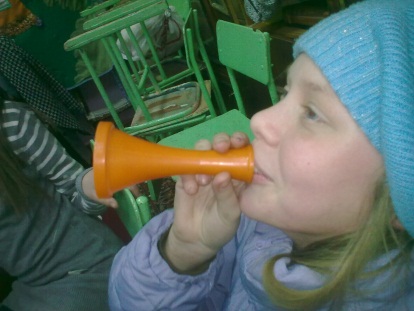 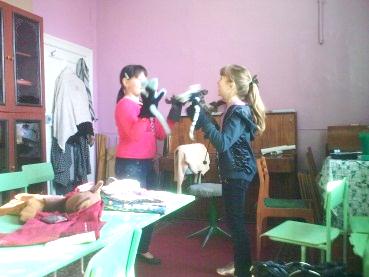 Рабочий момент
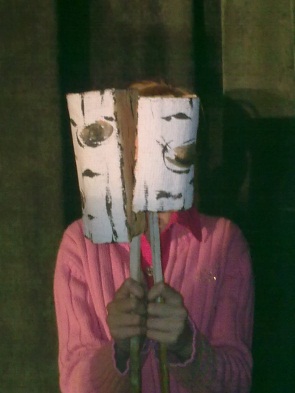 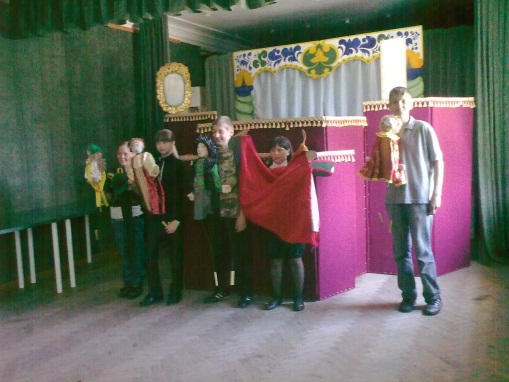 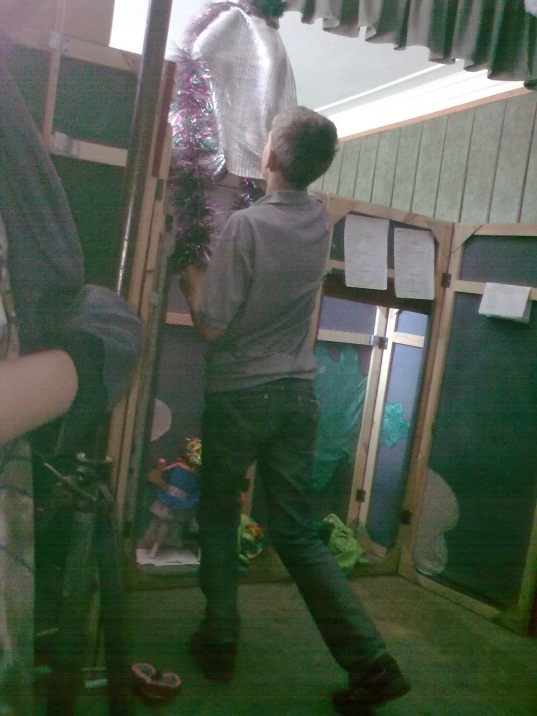 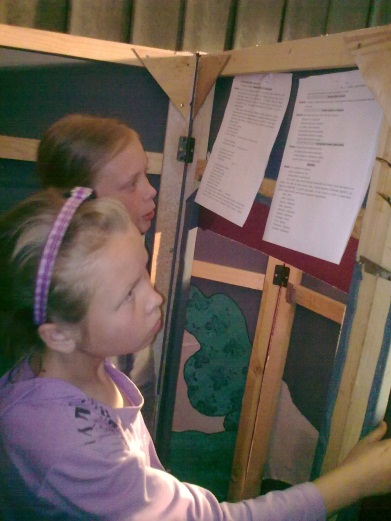 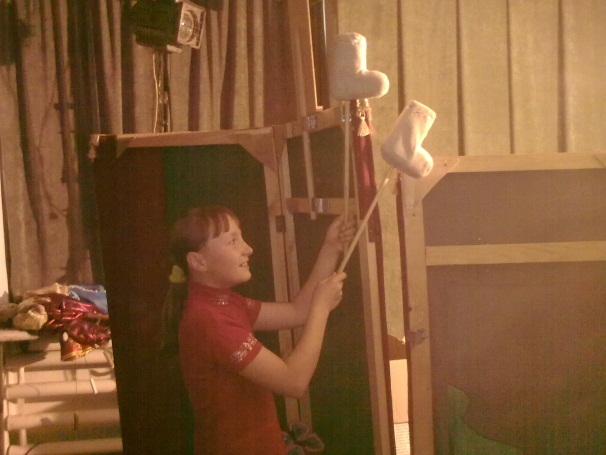 Рабочий момент
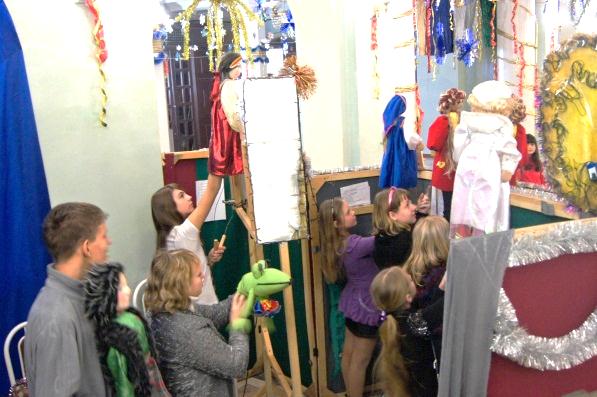 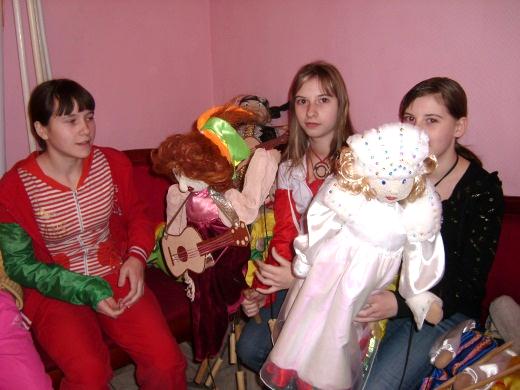 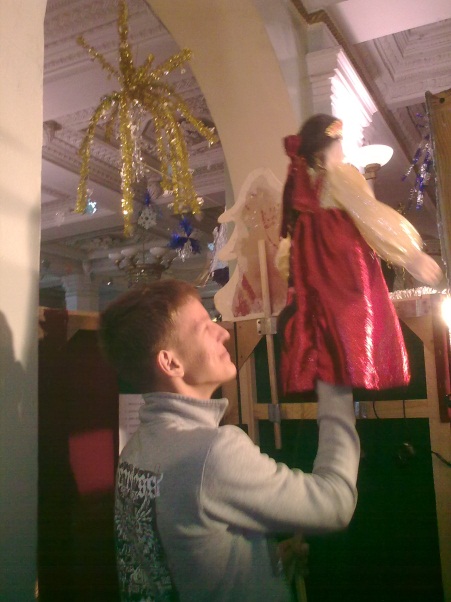 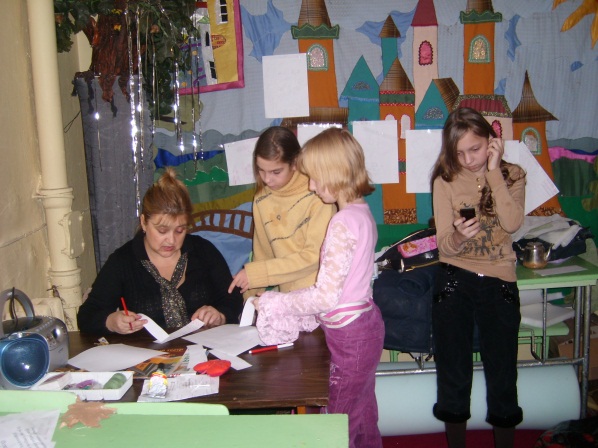 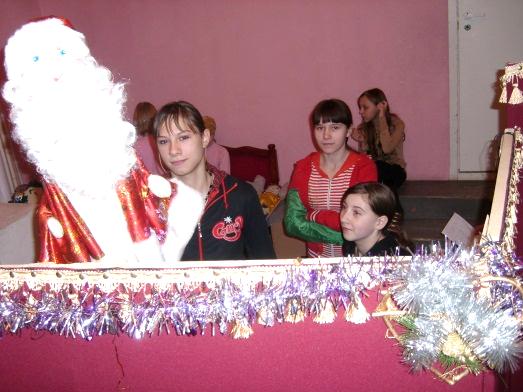 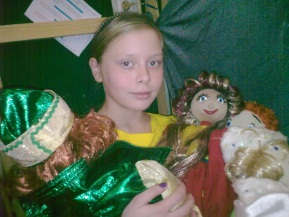 Рабочий момент
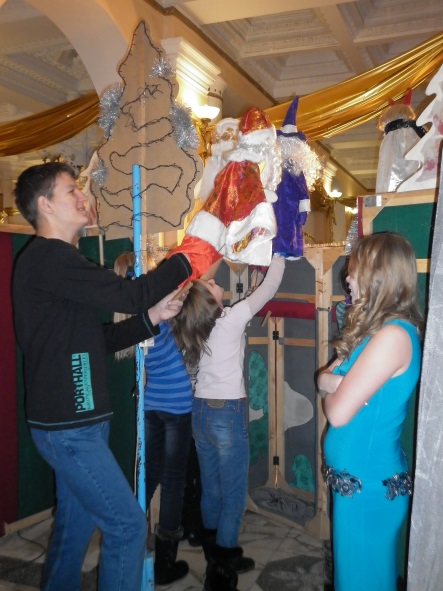 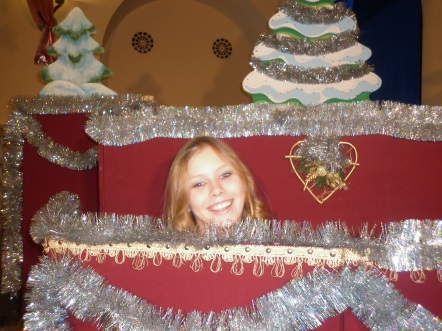 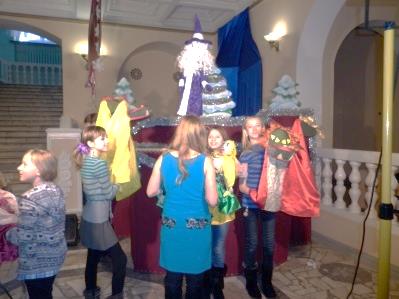 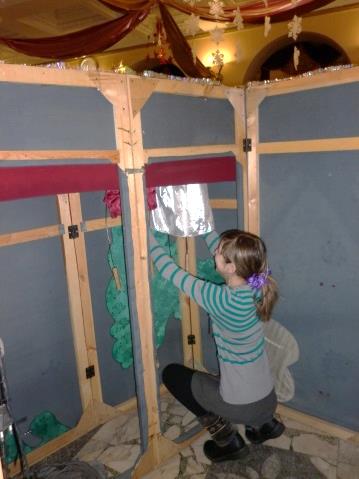 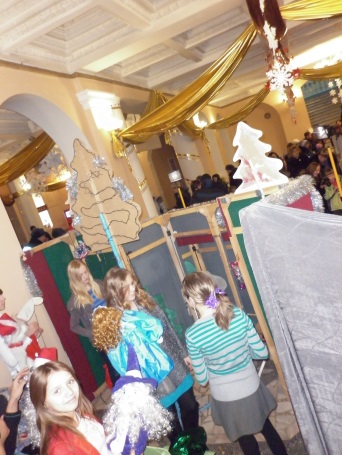 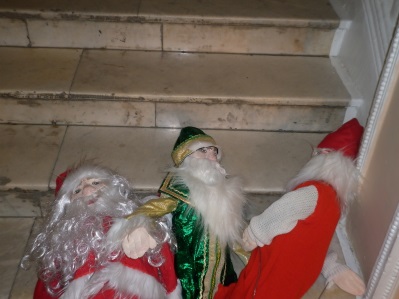 Фея знала свое дело
И летая в небесах
Днем и ночью то и дело
Совершала чудеса.
                  Фея кукол создавала,
                   Мастерила, колдовала.
                   Все, чего она касалась
                   Оживало, просыпалось.
                                И в ее руках послушных
                                Обретали куклы души.
                                Ведь у кукол судьбы тоже
                                С человеческими схожи.
                                                А потом свои трофеи
                                               Раздавала людям Фея.
                                               Потому что это-средство
                                               Чтобы вечно помнить детство…